Marketing per la CulturaDipartimento di Scienze della Comunicazione
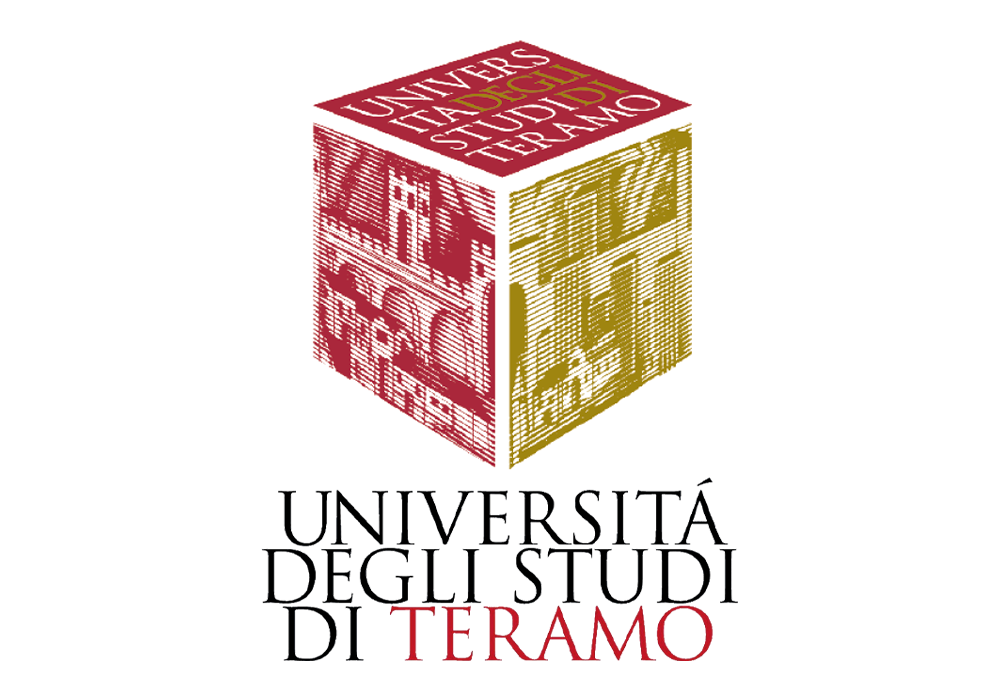 Claudia Perillo, PhD
Università degli studi di Teramo
Assegnista di ricerca Progetto “Vitality” – Università di Teramo

Dottore di Ricerca in Economia e Politiche dei Mercati e delle Imprese – Marketing Management – Università di Salerno

Master in Trade Sales and Marketing – Bologna Business School

Diploma in controllo e Internal Auditing – Associazione Italiana Internal Auditors

Ms Management of Innovation and Entrepreneurship & Bachelor in Economia e Management – LUISS Guido Carli
Claudia Perillo

cperillo@unite.it
Orario delle lezioni
Martedì 10:30 – 12:30
Mercoledì 10:30 – 12:30
Giovedì 8:30 – 10:30 



Ricevimento: 
Martedì 12:30 – 13:30
Mercoledì 12:30 – 13:30 
oppure da concordare via e-mail con il docente.
Materiali didattici
Slides

Articoli forniti dal docente

Testo di riferimento: Marketing della cultura. Per la customer experience e lo sviluppo competitivo, Sergio Cherubini, Franco Angeli editore, 2020.
Contenuti del corso
Cultura e Marketing
Il Marketing strategico
Il marketing operativo
La servification dei prodotti culturali
Cultura e sviluppo locale
L’innovazione sociale
Il marketing dei servizi culturali
Il marketing applicato agli eventi culturali
Business plan & organization
Strumenti offline e online per il marketing culturale 
Customer and stakeholder satisfaction
Storytelling culturale
Digital platform
Obiettivi del Corso e risultati da raggiungere
Produzione e consumo di cultura
Le imprese culturali e il loro funzionamento
La Value creation e la value co-creation nelle imprese culturali
Strumenti di marketing strategico applicati alle imprese culturali
Strumenti di marketing operativo applicati alle imprese culturali
La cultura come leva dello sviluppo locale
Il capitale intellettuale e culturale come leva dell’innovazione sociale
La servification della cultura
Capacità di analisi delle imprese culturali (sostenibilità economica, value proposition, user/stakeholder satisfaction, ecc...)
Struttura del corso
Lezioni frontali

Analisi di articoli e casi

Project work
Verifica dell’apprendimento
Project work (40%) – da presentare l’ultimo giorno di corso
Stesura di un paper su un caso studio di innovazione sociale, evidenziando oltre il progetto/l’attività, anche gli elementi del marketing strategico utilizzati


Verifica orale (60%)
Perchè parliamo di marketing per la cultura?
Obiettivi
1
2
Nozione di valore per il Marketing e per la Cultura
Rapporto tra marketing e cultura
3
Tassonomia
Marketing
“Il  marketing  è  il  processo  di  pianificazione  ed esecuzione delle attività di ideazione, attribuzione di prezzo, promozione e distribuzione di idee, prodotti e servizi, allo scopo di generare scambi che so d d isf in o g li o biettivi d i in d ivid u i ed organizzazioni” (A.M.A., 1985)

Lo scopo ultimo del marketing è la realizzazione degli scambi che presuppongono l’individuazione di bisogni insoddisfatti, la progettazione di prodotti/ servizi in grado di rispettare oltre alle esigenze del consumatore  e  della  società,  gli  interessi dell’organizzazione.
Marketing
Gli scambi soddisfano le esigenze di tre pubblici diversi:

i consumatori-clienti che sono al centro dellʼinteresse;

la società per cui i prodotti/servizi dovranno essere coerenti con i valori, la qualità della vita ed i vincoli posti dal contesto sociale;

lʼorganizzazione, ossia lʼimpresa, che dovrà trovare negli scambi un mezzo per conseguire i suoi obiettivi di efficienza economica, di sopravvivenza e di sviluppo.
Marketing
Nellʼimpresa	il marketing	assume	contemporaneamente tre diverse dimensioni:

Dimensione  ideologica:  marketing  come  sistema  di 	pensiero

Dimensione  di  analisi:  insieme  di  strumenti  di  analisi 	necessari  per  conoscere  nuovi  mercati,  nuovi  bisogni  e 	monitorare la concorrenza (marketing strategico)

Dimensione  di  azione:  insieme  di  metodi  operativi  da 	realizzare  in  modo  integrato  per  conquistare  i  mercati  e 	controllare i risultati (marketing operativo)
Cultura e Marketing
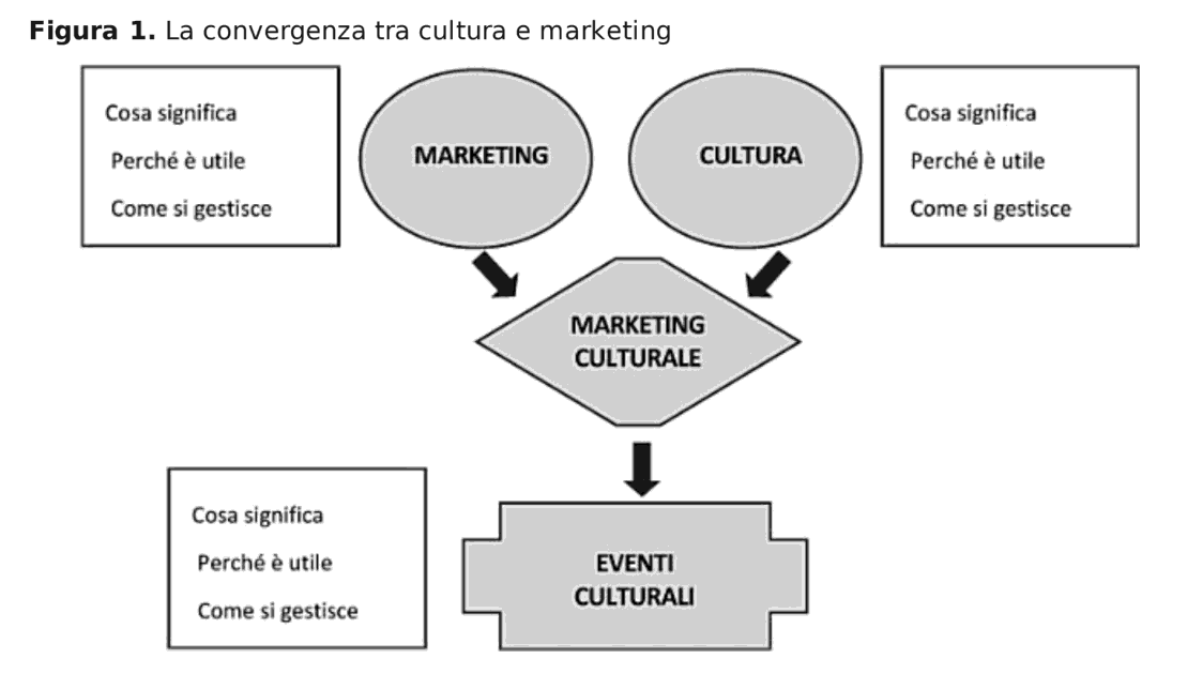 [Speaker Notes: La cultura vive con dei suoi principi e valori 
Il marketing ha visto negli ultimi tempi la cultura come «al di sopra del bene e del male»  non giudicabile e non efficace in quanto non rispettosa della logica della competizione leale in cui emerge il più meritevole]
Cultura
Dal lat. cultura, der. di cultus, p. pass. di colĕre ‘coltivare’ •prima metà sec. XIV


Necessità di possedere un codice per comprendere
Temi politici  che hanno a che fare con la pólis (in greco antico: πόλις, "città"; plurale πόλεις, póleis)
Rapporto tra soggetto (osservatore/ascoltatore) e oggetto

Ci riferiremo alla cultura come a un complesso organico di cognizioni, tradizioni procedimenti tecnici, tipi di comportamento e simili, trasmessi e usati sistematicamente, caratteristico di un dato gruppo sociale, di un popolo, di un gruppo di popoli o dell’intera umanità

La cultura è senso  linguaggio per comprendere il senso della cultura
[Speaker Notes: Ci riferiremo alla cultura come a un complesso organico di cognizioni, tradizioni procedimenti tecnici, tipi di comportamento e simili, trasmessi e usati sistematicamente, caratteristico di un dato gruppo sociale, di un popolo, di un gruppo di popoli o dell’intera umanità]
Cultura
Cultura come quel patrimonio sociale di un gruppo umano, trasmesso di generazione in generazione, che comprende conoscenze, credenze, fantasie, ideologie, simboli, norme, valori, nonché le disposizioni all’azione che da tutti questi derivano e che si concretizzano in schemi e tecniche d’attività tipici di ogni società.

La cultura è senso  linguaggio per comprendere il senso della cultura
[Speaker Notes: Ci riferiremo alla cultura come a un complesso organico di cognizioni, tradizioni procedimenti tecnici, tipi di comportamento e simili, trasmessi e usati sistematicamente, caratteristico di un dato gruppo sociale, di un popolo, di un gruppo di popoli o dell’intera umanità]
L’utilità della Cultura
La cultura è un fattore essenziale per agevolare il passaggio dell’umanità dal primo al quinto stadio della piramide di Maslow.

Con la cultura si può mangiare
Non deve essere solo prodotta e tutelata, deve essere diffusa, condivisa e valorizzata
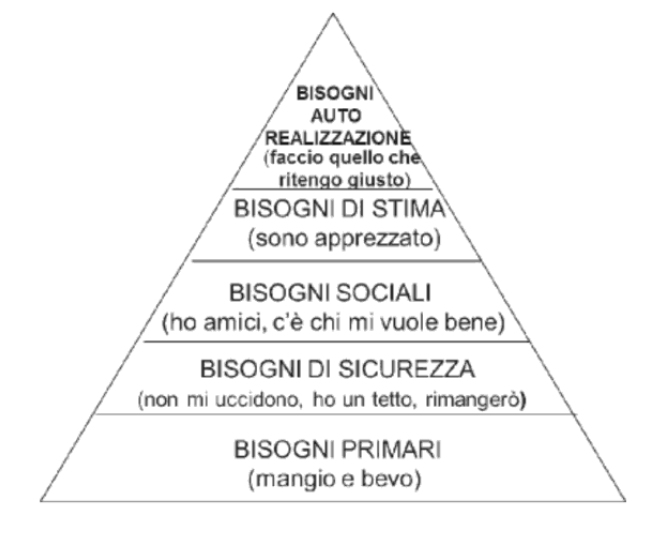 [Speaker Notes: Ci riferiremo alla cultura come a un complesso organico di cognizioni, tradizioni procedimenti tecnici, tipi di comportamento e simili, trasmessi e usati sistematicamente, caratteristico di un dato gruppo sociale, di un popolo, di un gruppo di popoli o dell’intera umanità]
L’impresa culturale
Lʼ “impresa culturale” identifica diverse tipologie di imprese :

le imprese di produzione e di distribuzione specializzate nelle performing arts (teatro, musica, opera, danza, ecc..) e nelle arti visive (gallerie, musei, biblioteche, ecc..)

le  industrie  culturali  (cinematografia,  discografia, produzioni di musical, editoriale, ecc…) e i media (radio, televisione, giornali e periodici, ecc..)


Lʼartista occupa un ruolo fondamentale in qualsiasi impresa culturale
L’impresa culturale
Le imprese culturali possono essere differenziate in base a:

la missione
Orientata al prodotto (complesso	di musica	da camera, museo dʼarte contemporanea, ecc…)
Orientata al mercato (il mercato sostiene lʼimpresa)


il modo con cui le opere dʼarte sono prodotte
Produzione	prototipale – prodotto unico - (spettacolo, opera dʼarte visiva, ecc…)
Riproduzione di prototipi (film, dischi, ecc..)
L’impresa culturale
Prodotto culturale

Vs 

Servizio culturale
«L'economia è la scienza della gestione delle risorse scarse. Essa prende in esame le forme assunte dal comportamento umano nella gestione di tali risorse; analizza e spiega le modalità secondo le quali un individuo o una società destinano mezzi limitati alla soddisfazione di esigenze molteplici ed illimitate.»
Raymond Barre
Economia
Basata sul concetto di transazione (scambio)


Incontro tra domanda e offerta
Value creation & value co-creation
Marketing per la cultura
Necessità di comprendere (o di far comprendere) il senso della cultura e il valore per far sì che avvenga lo scambio

Bene o servizio da trasmettere

Rapporto tra cultura e marketing  mediato dal prezzo  l’arte e la cultura si possono vendere e comprare

Valore economico della cultura e dell’arte  valori simbolici?!
La domanda di Cultura
Comprendere domanda e offerta  punto di vista qualitativo e quantitativo

Rapporto Federculture (https://www.federculture.it/wp-content/uploads/2024/07/Nota-Stampa_Rapporto-Annuale-Federculture-2024.pdf)
[Speaker Notes: Ci riferiremo alla cultura come a un complesso organico di cognizioni, tradizioni procedimenti tecnici, tipi di comportamento e simili, trasmessi e usati sistematicamente, caratteristico di un dato gruppo sociale, di un popolo, di un gruppo di popoli o dell’intera umanità]
Il marketing culturale
«Lo scopo principale del marketing delle arti è quello di portare  un  numero  adeguato  di  persone  in  una  forma appropriata  di  contatto  con  lʼartista  e,  in  questo  modo, ottenere  il  miglior  risultato  finanziario  compatibile  con  il raggiungimento di quellʼobiettivo» (Diggles, 1986).

«Il marketing non dice ad un artista come creare unʼopera dʼarte, piuttosto il suo ruolo consiste nel fare incontrare le creazioni  e  le  interpretazioni  dellʼartista  con  il  pubblico adatto» (Mokwa, 1980).
Il marketing culturale
Il marketing culturale è “ lʼarte di raggiungere quei segmenti di mercato che possono potenzialmente essere interessati al prodotto, adattando le variabili commerciali (prezzo, distribuzione e comunicazione) al prodotto, per mettere il prodotto in contatto con un sufficiente numero di consumatori e per raggiungere gli obiettivi coerenti con la missione dellʼimpresa culturale” (F.Colbert, 2000).
Il capitale cognitivo
Necessità di comprendere (o di far comprendere) il senso della cultura e il valore per far sì che avvenga lo scambio

Bene o servizio da trasmettere
Cultura, un’agenda per il XXI secolo
1
2
Rivoluzione digitale e nuove forme espressive
Evoluzione del significato del termine cultura
3
4
Evoluzione della natura del consume culturale
Impatto culturale della globalizzazione
[Speaker Notes: Cosa sono i settori culturali? Cosa sono oggi?
La trasformazione digitale ha trasformato le produzioni culturali. I Prodotti culturali sono i primi che hanno favorito la trasformazione digitale. Musica e video sono i primi che sono andati digitali. Ed è paradossale, perché alle volte associamo l’industria culturale al «vecchio». La rivoluzione digitale è partita da qui.
Standardizzazione della produzione culturale e personalizzazione lato del consumo identificazione con quello che è il nostro gusto; lato produzione  sostenibilità economica]
Cultura
Dichiarazione universale dei Diritti Umani (1948) – Articolo 27
Ogni individuo ha diritto di prendere parte liberamente alla vita culturale della comunità, di godere delle arti e di partecipare al progresso scientifico ed ai suoi benefici
Ogni individuo ha diritto alla protezione degli interessi morali e materiali derivanti da ogni produzione scientifica, letteraria e artistica di cui egli sia autore

Arte e scienza  produzione dell’intelletto umano
Cultural heritage (UNESCO World Heritage Convention)
Article 1
For the purposes of this Convention, the following shall be considered as "cultural heritage":
monuments: architectural works, works of monumental sculpture and painting, elements or structures of an archaeological nature, inscriptions, cave dwellings and combinations of features, which are of outstanding universal value from the point of view of history, art or science;
groups of buildings: groups of separate or connected buildings which, because of their architecture, their homogeneity or their place in the landscape, are of outstanding universal value from the point of view of history, art or science;
sites: works of man or the combined works of nature and man, and areas including archaeological sites which are of outstanding universal value from the historical, aesthetic, ethnological or anthropological point of view.
Cultural heritage (UNESCO World Heritage Convention)
Article 2
For the purposes of this Convention, the following shall be considered as "natural heritage":
natural features consisting of physical and biological formations or groups of such formations, which are of outstanding universal value from the aesthetic or scientific point of view;
geological and physiographical formations and precisely delineated areas which constitute the habitat of threatened species of animals and plants of outstanding universal value from the point of view of science or conservation;
natural sites or precisely delineated natural areas of outstanding universal value from the point of view of science, conservation or natural beauty.
[Speaker Notes: Cos’è naturale 
La montagna è stata trasformata
La laguna è stata trasformata]
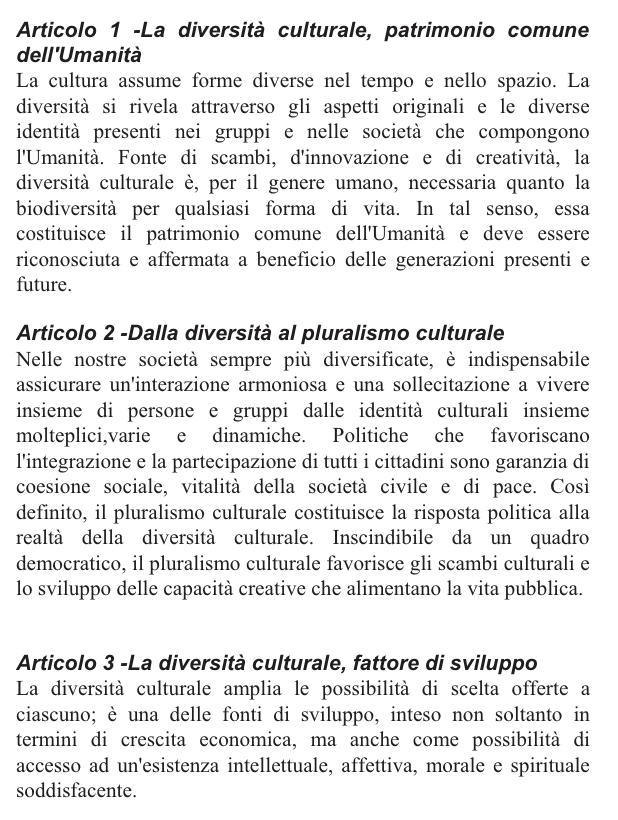 Diversità culturale (UNESCO 2001)
[Speaker Notes: Pluralismo dei punti di vista culturali

i.e. mondo mussulmano: non è possibile rappresentare dio. Per noi, tutta l’arte post classica è arte della rappresentazione di Dio. Per i mussulmani è la parola ad essere rappresentata (forma d’arte più alta, molto valorizzata – non solo architettura). 

Comprendere la diversità delle forme di cultura.

Lo sviluppo sta nelle diversità.]
Patrimonio intangibile (UNESCO 2003)
Article 2 – Definitions
The “intangible cultural heritage” means the practices, representations, expressions, knowledge, skills – as well as the instruments, objects, artefacts and cultural spaces associated therewith – that communities, groups and, in some cases, individuals recognize as part of their cultural heritage. This intangible cultural heritage, transmitted from generation to generation, is constantly recreated by communities and groups in response to their environment, their interaction with nature and their history, and provides them with a sense of identity and continuity, thus promoting respect for cultural diversity and human creativity. For the purposes of this Convention, consideration will be given solely to such intangible cultural heritage as is compatible with existing international human rights instruments, as well as with the requirements of mutual respect among communities, groups and individuals, and of sustainable development.

The “intangible cultural heritage”, as defined in paragraph 1 above, is manifested inter alia in the following domains:
(a) oral traditions and expressions, including language as a vehicle of the intangible cultural heritage;
(b) performing arts;
(c) social practices, rituals and festive events;
(d) knowledge and practices concerning nature and the universe;
(e) traditional craftsmanship.
[Speaker Notes: Tradizioni tramandate oralmente

Saper fare non è codificato]
Cultura – definizioni
Raymond Williams:

Concezione idealista, che vede la cultura come «spirito» che informa e caratterizza il modo di vivere di un’epoca, che si manifesta in ogni attività, ma in modo particolare nelle attività specificatamente culturali (linguaggio, paradigmi scientifici, stili artistici);


Concezione materialista, che pone maggior enfasi sul concetto di «ordine sociale», come fattore primario a partire dal quale la cultura è prodotta.
Cultura – definizioni
Raymond Williams, approccio socio-antropologico
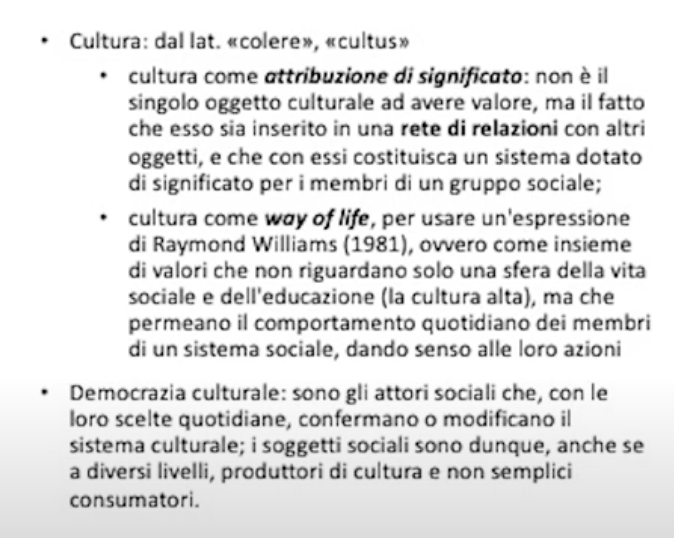 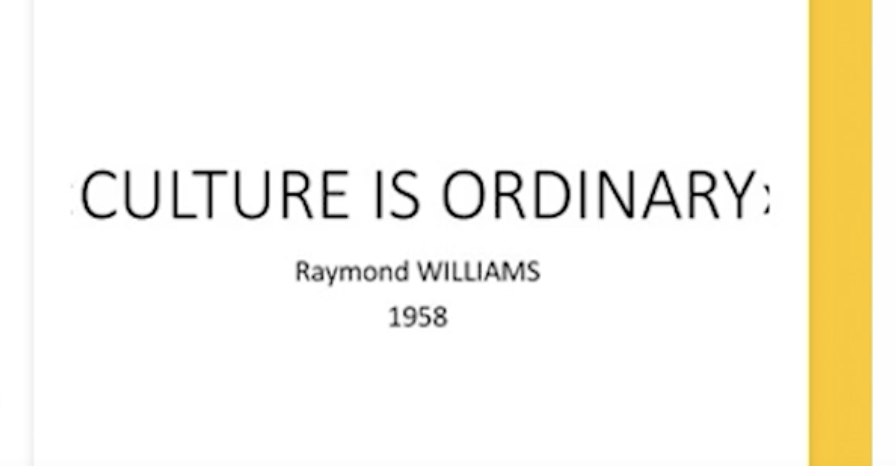 [Speaker Notes: Attribuzione di significato  Significato che nasce dalla relazione tra gli individui
Il linguaggio che definisce la cultura  è il linguaggio della convenzione tra gli individui

Cultura dovrebbe essere democratica
Siamo tutti produttori e consumatori allo stesso tempo]
Produzione di cultura

Vs

Consumo di cultura
Value co-creation
L’approccio Marxista – la cultura come egemonia
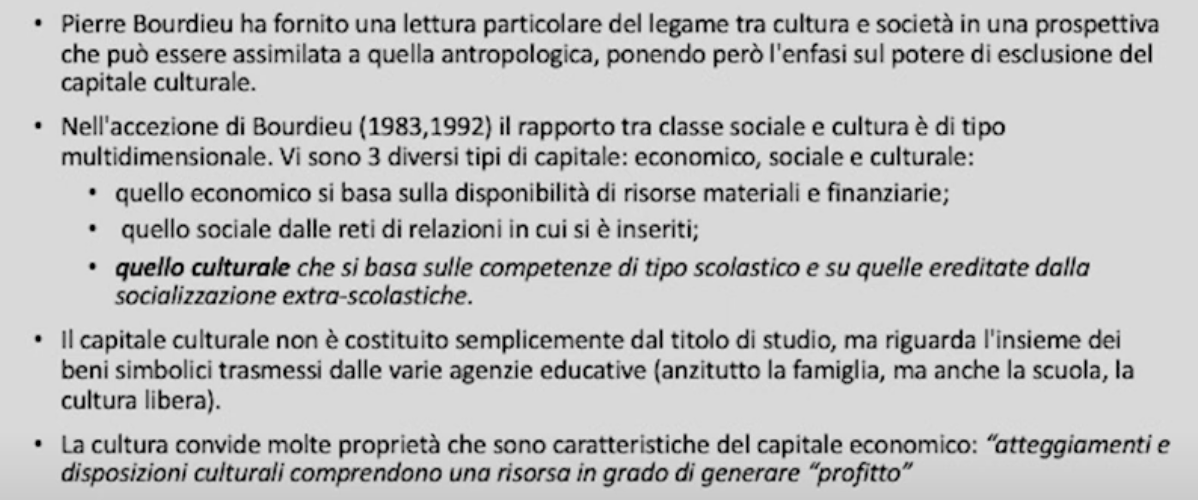 [Speaker Notes: Culturale  competenze che acquisiamoa. Scuola e in famiglia  non sono neutrali  gruppi sociali

Similarità tra capitale economico e culturale

Il cpaitale culturale può generare profitto
i.e. il gusto non è un atteggiamento innato  il gusto è un habitus sociale (che richiede addestramento e investimento)
Ciò che è leggittimo e ciò che non lo è  il gusto permette di comprenderlo  il gusto è ciò grazie al quale ci distinguiamo]
Approccio post-moderno
TUTTO È CUTLURA!

Modello di cultura basato esclusivamente sul consumo.
Concezione ristretta di cultura
Concezione allargata di cultura
Rischio di far sparire la cultura nell’appiattimento del consumo
Rischio di promuovere il privilegio sociale e l’autoeliminazione di gran parte dei soggetti sociali dall’ambito della produzione culturale
L’industria culturale (scuola di Francoforte)
Pessimismo culturale
Industrie culturali creative:
Fabbrica del consenso, che ha liquidato la funzione critica della cultura, soffocandone la capacità di elevare la protesta contro le condizioni dell'esistente. 
Essa fonda la sua funzione sociale sull'obbedienza, lasciando che le catene del consenso s'intreccino con i desideri e le aspettative dei consumatori.
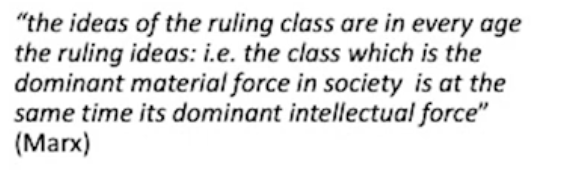 [Speaker Notes: Forma di controllo delle masse

Manipolazione e controllo del tempo libero di chi lavoro]
Valore della cultura
Il valore è un costrutto sociale derivante dall’interazione tra consumatori di cultura (visitatori, lettori, asocltatori) e offerta culturale
Il calore economico è misurato da indicatori economici e può essere inserito in un modello economico standard
Assunto: l’utilità individuale è tutto ciò che conta  e può esprimersi in termini monetari (willingness to pay)

Il valore è intrinseco della cultura
Il valore culturale riflette la rilevanza o il merito dell’offera (criteri artistici o culturali di valutazione
L’ «art pour l’art»: prodotto artistico come sistema «chiuso»
[Speaker Notes: Forma di controllo delle masse

Manipolazione e controllo del tempo libero di chi lavoro]
Prodotto e servizio culturale
Creatività  potenzialmente qualsiasi innovazione è basata sulla creatività

Proprietà intellettuale  in un’economia della conoscenza molti settori sono basati sul valore delle idee

Valore simbolico  forma vs funzione (le produzioni culturali si distinguerebbero per una minore rilevanza del valore funzionale)
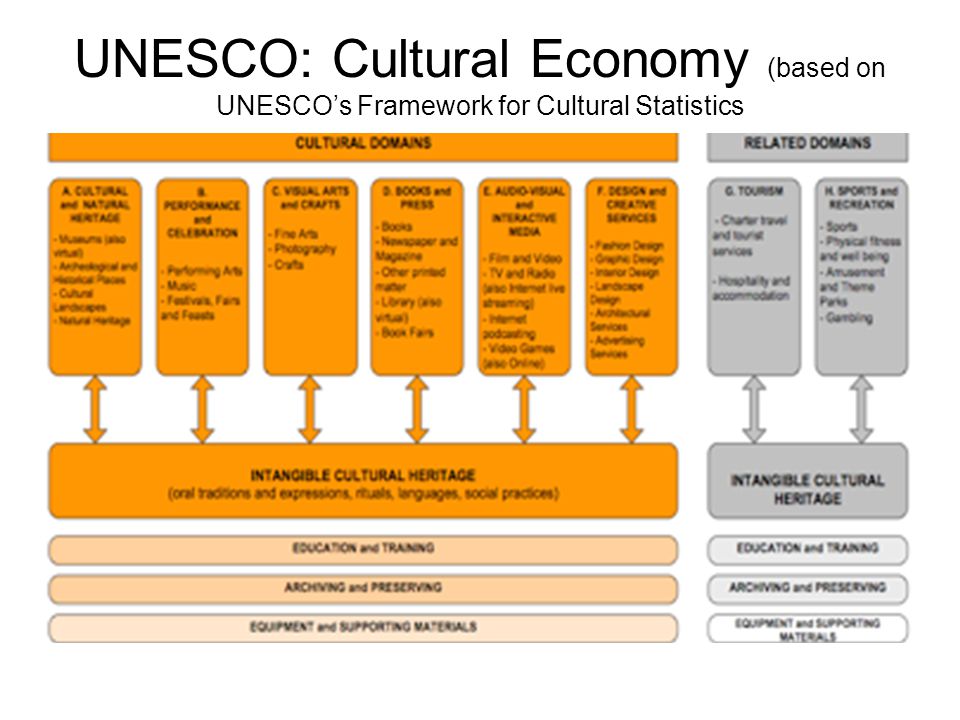 Prodotto e servizio culturale
Combinazione di produzione su scala industriale combinata con contenuti culturali.
La riproducibilità è criterio davvero distintivo? (caso NTF)
Come si preserva la diversità culturlae?
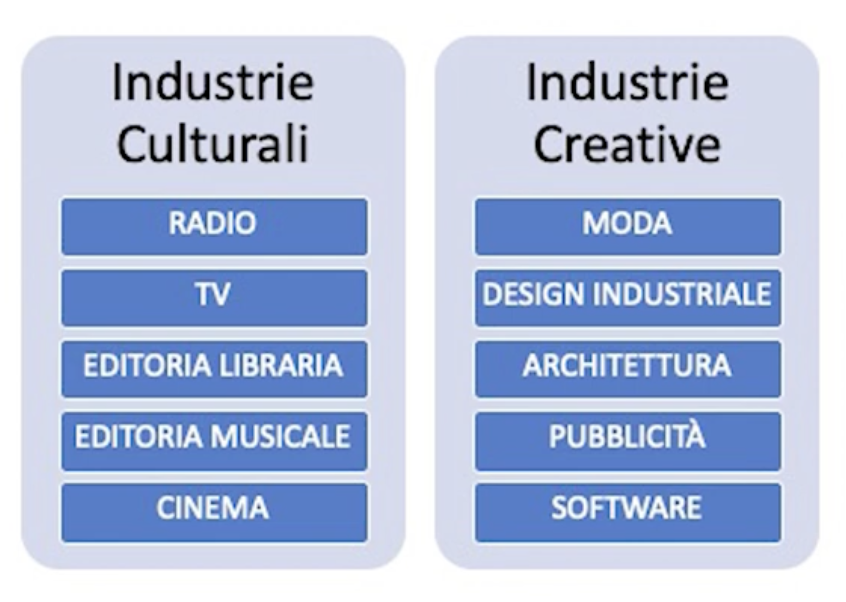 [Speaker Notes: Quali sono i lavoratori culturali?]
Economia e cultura
Ieri:
Con lo sviluppo della società industriale (come in quella pre-industriale) arti e patrimonio culturale non erano considerate coinvolte nelle modalità di produzione capitalistica ed erano principalmente sussidiate in varie forme di patronato pubblico e privato


Oggi:
Nella società digitale il pubblico delle arti cresce e di diffonde la produzione di massa nella musica, letteratutra e tutte le dorme artisitche. L’industria dello spettacolo e i media spesso si integrano con la produzione artistica: la diffusione delle CCI sembra supportare l’ipotesi di una economia della cultura profittevole (Scott, 2000; Florida, 2002; Pratt, 2004; Amin & Thrift, 2004)
Domani?
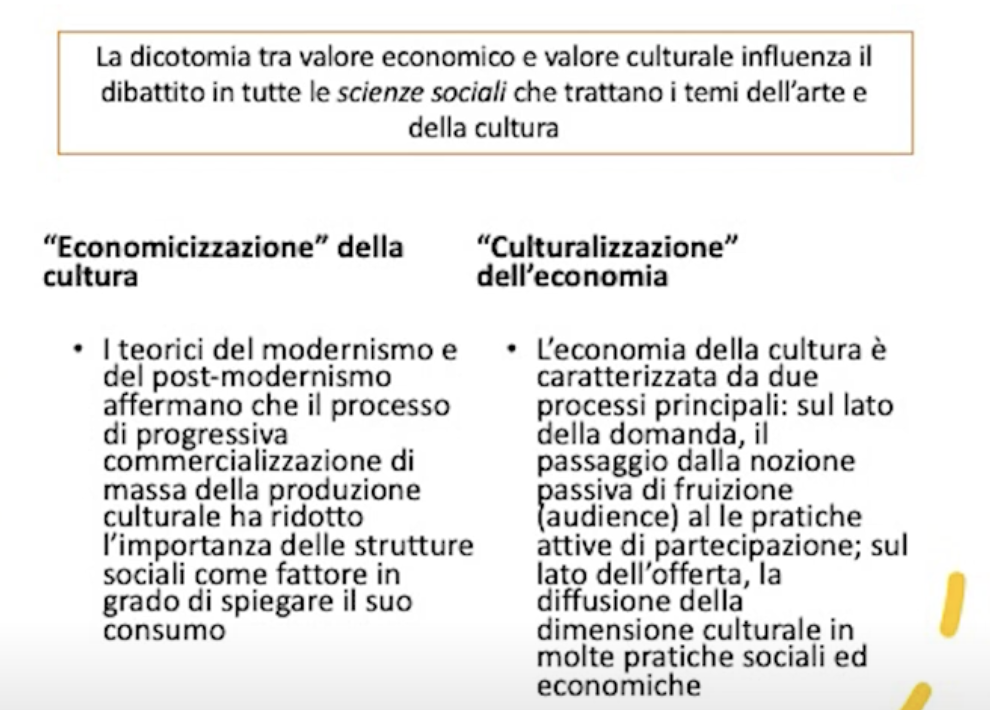